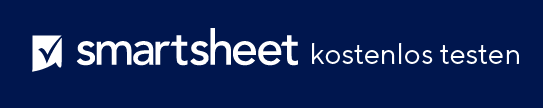 VORLAGE FÜR SPRINTPLANUNGSFOLIEN
Hinweise zur Verwendung dieser Vorlage
Geben Sie die Daten und Aufgaben ein, die in Ihrem Plan dargestellt werden. 
Passen Sie die Balken an die Dauer der Aktivität an. 
Fügen Sie Start- und Enddaten, Meilensteindaten und zusätzliche Informationen in die einzelnen Balken oder im Diagrammbereich ein. 
Verwenden Sie den Farbschlüssel, um einzelnen Aktivitäten Abteilungen, Teammitglieder, Phasen oder einen Status zuzuweisen. 
Verwenden Sie nachfolgende Folien, um Details zu einzelnen Sprints bereitzustellen.
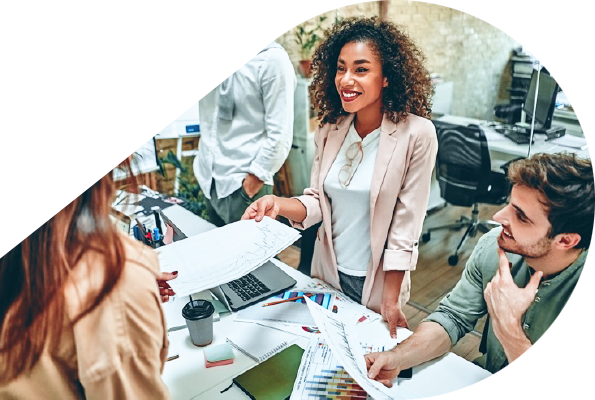 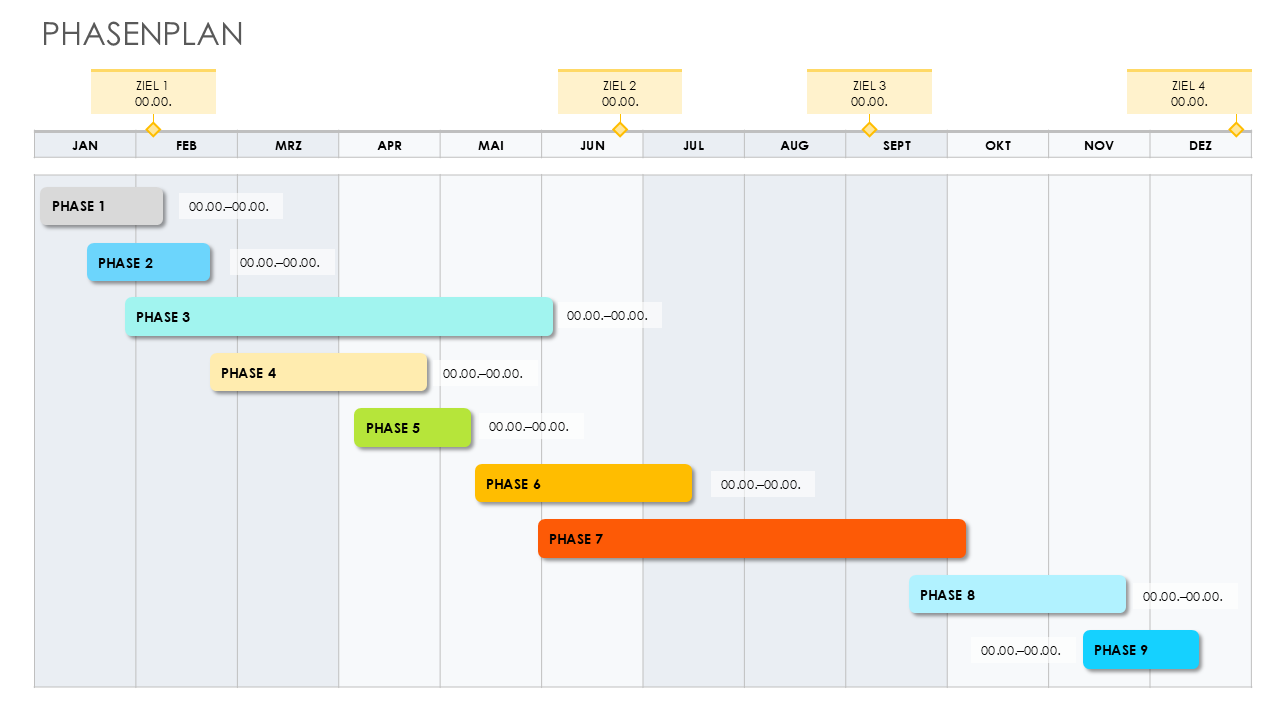 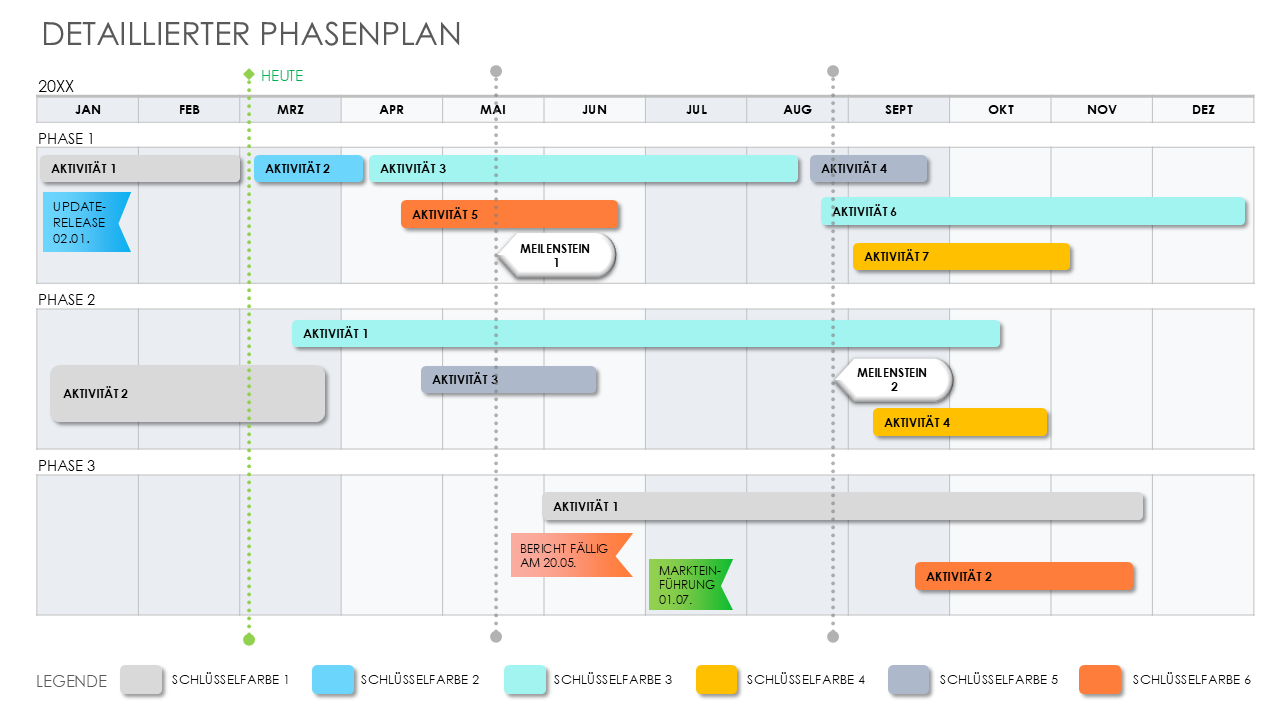 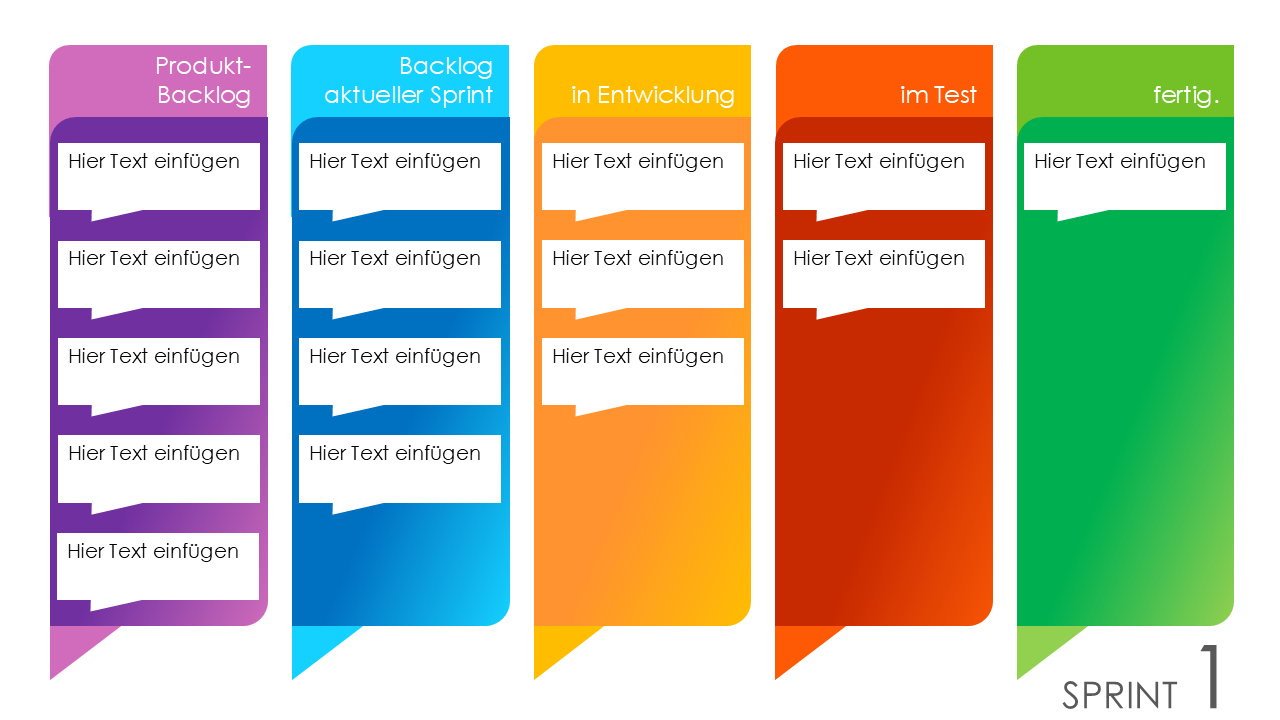 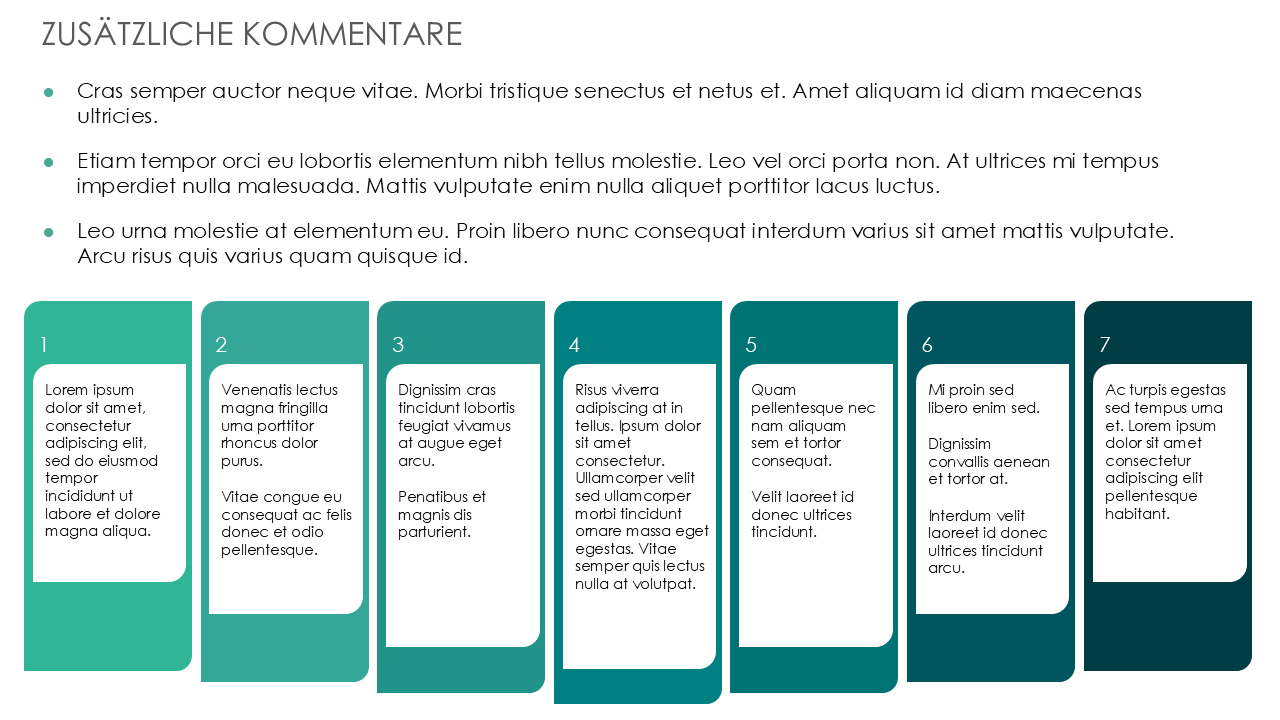 PHASENPLAN
ZIEL 4
00.00.
ZIEL 1
00.00.
ZIEL 2
00.00.
ZIEL 3
00.00.
PHASE 1
00.00.–00.00.
PHASE 2
00.00.–00.00.
PHASE 3
00.00.–00.00.
PHASE 4
00.00.–00.00.
PHASE 5
00.00.–00.00.
PHASE 6
00.00.–00.00.
PHASE 7
PHASE 8
00.00.–00.00.
PHASE 9
00.00.–00.00.
HEUTE
DETAILLIERTER PHASENPLAN
AKTIVITÄT 1
AKTIVITÄT 2
AKTIVITÄT 3
AKTIVITÄT 4
UPDATE-RELEASE 02.01.
AKTIVITÄT 6
AKTIVITÄT 5
MEILENSTEIN 1
AKTIVITÄT 7
AKTIVITÄT 1
MEILENSTEIN 2
AKTIVITÄT 2
AKTIVITÄT 3
AKTIVITÄT 4
AKTIVITÄT 1
BERICHT FÄLLIG AM 20.05.
MARKTEIN-FÜHRUNG 01.07.
AKTIVITÄT 2
LEGENDE
SCHLÜSSELFARBE 1
SCHLÜSSELFARBE 2
SCHLÜSSELFARBE 3
SCHLÜSSELFARBE 4
SCHLÜSSELFARBE 5
SCHLÜSSELFARBE 6
Produkt-Backlog
Backlog aktueller Sprint
in Entwicklung
im Test
fertig.
Hier Text einfügen
Hier Text einfügen
Hier Text einfügen
Hier Text einfügen
Hier Text einfügen
Hier Text einfügen
Hier Text einfügen
Hier Text einfügen
Hier Text einfügen
Hier Text einfügen
Hier Text einfügen
Hier Text einfügen
Hier Text einfügen
Hier Text einfügen
Hier Text einfügen
SPRINT 1
Produkt-Backlog
Backlog aktueller Sprint
in Entwicklung
im Test
fertig.
Hier Text einfügen
Hier Text einfügen
Hier Text einfügen
Hier Text einfügen
Hier Text einfügen
Hier Text einfügen
Hier Text einfügen
Hier Text einfügen
Hier Text einfügen
Hier Text einfügen
Hier Text einfügen
Hier Text einfügen
Hier Text einfügen
Hier Text einfügen
Hier Text einfügen
SPRINT 2
Produkt-Backlog
Backlog aktueller Sprint
in Entwicklung
im Test
fertig.
Hier Text einfügen
Hier Text einfügen
Hier Text einfügen
Hier Text einfügen
Hier Text einfügen
Hier Text einfügen
Hier Text einfügen
Hier Text einfügen
Hier Text einfügen
Hier Text einfügen
Hier Text einfügen
Hier Text einfügen
Hier Text einfügen
Hier Text einfügen
Hier Text einfügen
SPRINT 3
Produkt-Backlog
Backlog aktueller Sprint
in Entwicklung
im Test
fertig.
Hier Text einfügen
Hier Text einfügen
Hier Text einfügen
Hier Text einfügen
Hier Text einfügen
Hier Text einfügen
Hier Text einfügen
Hier Text einfügen
Hier Text einfügen
Hier Text einfügen
Hier Text einfügen
Hier Text einfügen
Hier Text einfügen
Hier Text einfügen
Hier Text einfügen
SPRINT 4
ZUSÄTZLICHE KOMMENTARE
1
2
3
4
5
6
7
Lorem ipsum dolor sit amet, consectetur adipiscing elit, sed do eiusmod tempor incididunt ut labore et dolore magna aliqua.
Venenatis lectus magna fringilla urna porttitor rhoncus dolor purus. 
Vitae congue eu consequat ac felis donec et odio pellentesque.
Dignissim cras tincidunt lobortis feugiat vivamus at augue eget arcu. 
Penatibus et magnis dis parturient.
Risus viverra adipiscing at in tellus. Ipsum dolor sit amet consectetur. Ullamcorper velit sed ullamcorper morbi tincidunt ornare massa eget egestas. Vitae semper quis lectus nulla at volutpat.
Quam pellentesque nec nam aliquam sem et tortor consequat. 
Velit laoreet id donec ultrices tincidunt.
Mi proin sed libero enim sed. 
Dignissim convallis aenean et tortor at. 
Interdum velit laoreet id donec ultrices tincidunt arcu.
Ac turpis egestas sed tempus urna et. Lorem ipsum dolor sit amet consectetur adipiscing elit pellentesque habitant.